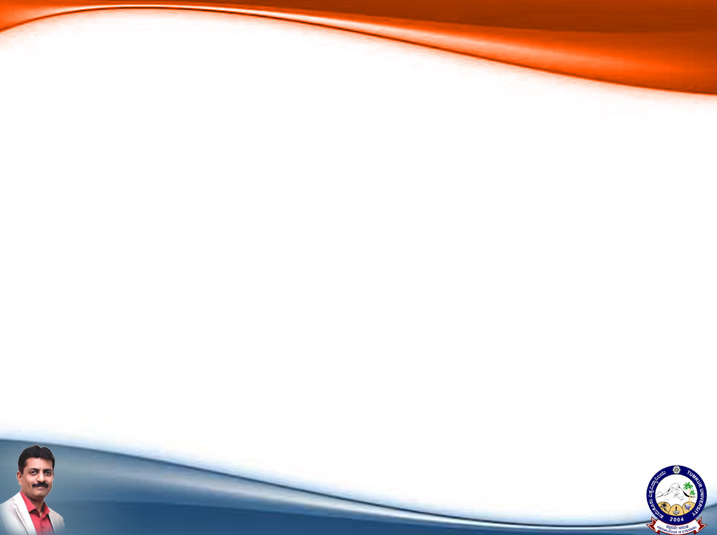 Communication Networks
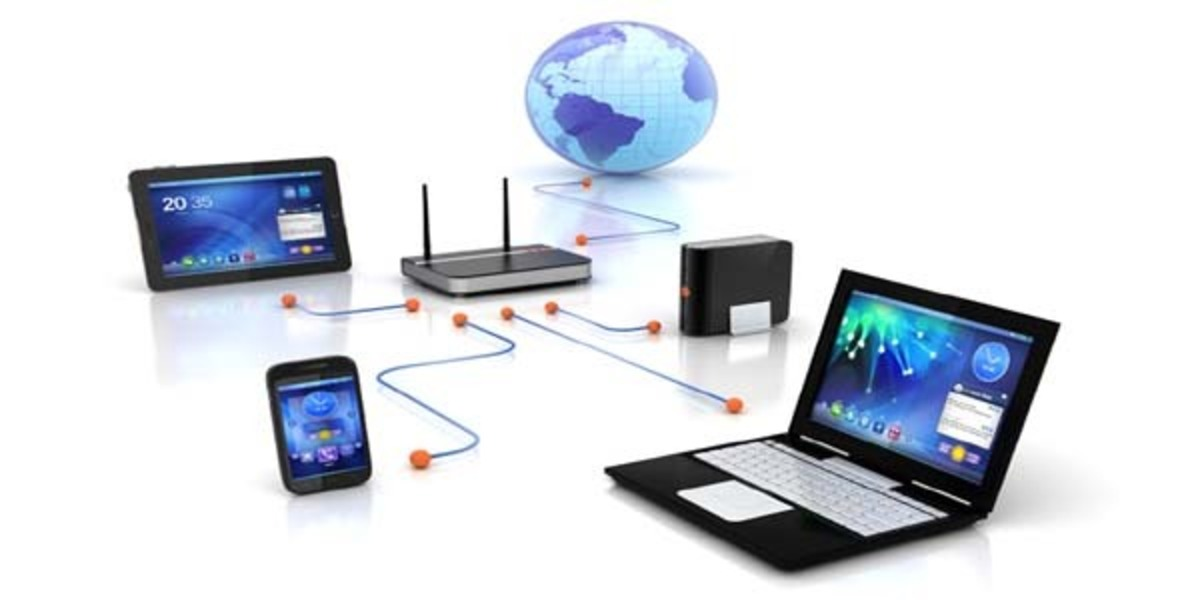 Dr B T Sampath Kumar
Professor
Department of Library and Information Science 
Tumkur University, Tumakuru, INDIA
www.sampathkumar.info
Communication network
A computer communication network is an interconnection of collection of several computers from which the user can select the service required and communicate with any computer as a local user.
It can also be viewed as a collection of nodes with computing resources and nodal-switching computers that facilitate communication through a set of transmission links.
Communication networks in India
Some of the major communication networks in India are:
NICNET
BSNL
ERNET
NICNET
National Informatics Centre (NIC) was established in 1976.
It has rich experience in providing ICT and e-Governance support to the Government for the last 4 decades and bridge the digital divide.
It has emerged as a promoter of digital opportunities for sustainable development.
Cont..
NIC spearheaded “Informatics-Led-Development” by implementing ICT applications in social and public administration and facilitates electronic delivery of services to:
the government (G2G)
business (G2B)
citizen (G2C) and 
government employee (G2E).
Cont..
NIC, through its ICT Network, “NICNET”, has institutional linkages with all:
the Ministries /Departments of the Central Government
37 State Governments/ Union Territories, and
about 720+  District Administrations of India.
Activities of NIC
The following major activities are being undertaken:
Setting up of ICT Infrastructure
Implementation of National and State Level e-Governance Projects/Products
Consultancy to the Government departments
Research & Development
Capacity Building
Bharat Sanchar Nigam Ltd (BSNL)
Bharat Sanchar Nigam Ltd., was incorporated on 15th September 2000 . 
It took over the business of providing of telecom services and network management from the erstwhile Central Government Departments of Telecom Services (DTS) and Telecom Operations (DTO).
Cont..
It is one of the largest & leading public sector units providing comprehensive range of telecom services in India.
BSNL has installed Quality Telecom Network in the country.
Now it is focusing on improving it, expanding the network, introducing new telecom services with ICT applications in villages & winning customer's confidence.
Cont..
BSNL serves its customers with a wide bouquet of telecom services namely:
Wireline
CDMA mobile
GSM mobile
Internet, Broadband
Carrier service
MPLS-VPN
VSAT, VoIP etc.
Objectives
Accelerate the pace of expansion of mobile & data services with up-gradation of technology.
Increasing BSNL visibility in urban, sub-urban and rural areas.
Creating Wi-Fi Hot Spots and replacing Legacy wire line exchanges by Next Generation Network.
Cont..
Improve productivity by training and skill development and redeployment of legacy manpower.
Developing knowledge pool exposed to latest technological advancements.
Education and Research Network(ERNET)
ERNET was initiated in 1986 by the Department of Electronics.
It is serving more than 1300 institutions in various sectors, namely, 
Health,
Agriculture,
Higher education, 
Schools and Science & Technology.
Services
ERNET is providing four types of services, namely:
Access Services
Application Services
Hosting Services and 
Operations Support Services to all Educational and Research Community of India.
Cont..
ERNET provides access to its network through various connectivity options. 
Application services include E-mail hosting and domain registration. 
It also provides Web Services having state of art of Data Centre.
Cont..
Other services include:
IT Consultancy 
Project Management services for establishment of IT infrastructure 
Converged Network Projects.